Тема 5. Структури даних
ОСНОВИ ПРОГРАМУВАННЯ ТА АЛГОРИТМІЗАЦІЯ
Лекція 5.1. Базові структури даних
ПЛАН ЛЕКЦІЇ
1. Динамічні структури даних
2. Стеки та черги
3. Зв'язані списки
4. Кореневі дерева
1. Динамічні структури даних
Статичні WS Динамічні
З математичної точки базовою структурою є МНОЖИНА
Містить елементи, які можна об'єднати за певними ознаками (спільними характеристиками)
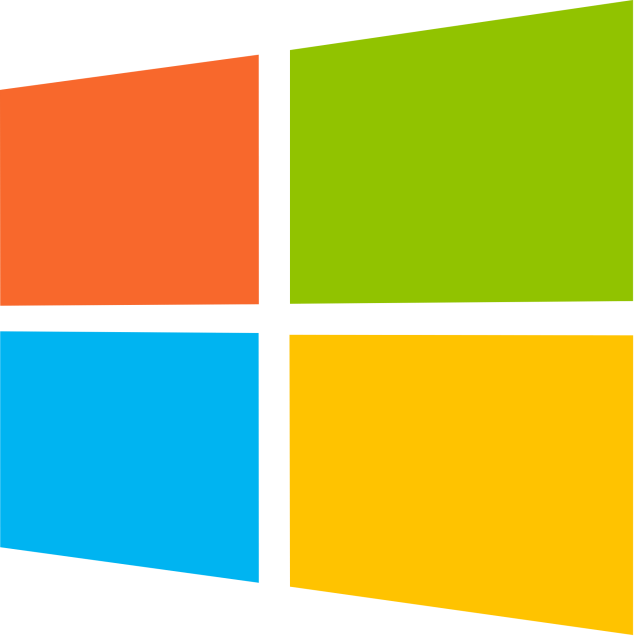 Множина за замовчуванням розглядається як статична структура (елементи не додаються і не видаляються)
Крім операцій над множинами, в результаті яких утворюються нові множини з набором нових елементів
Приклад: 12 місяців року
А = {січень, лютий, березень, … , грудень}
12
…
…
…
1
…
…
…
Статичний масив (статична структура даних)
А:
12
Навіщо динамічні 
структури?
Магазин з продажу зимового спортивного спорядження
Продажі
n
1     2     …                              12
Масив обліку наявних товарів на складах
n
…
…
…
1
…
…
…
Недоцільне цілорічне використання ресурсу
А:
n
Типові елементи
Типові елементи для опису динамічних структур даних
Додаткові поля об'єкту (не для пошуку, а для використання)
Ключ
Індекс
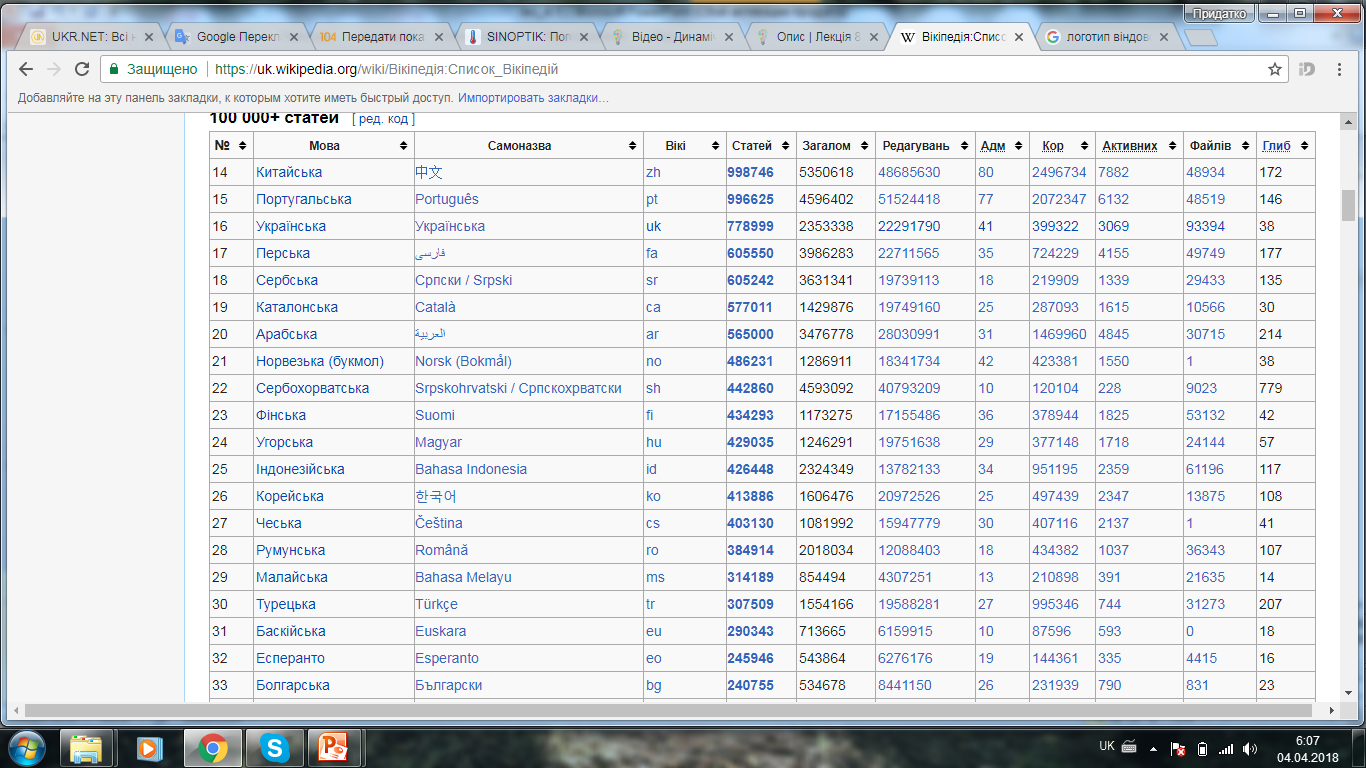 Масив ?
Операції в динамічних 
структурах
У випадку використання статичного масиву:
Пошук за ключем: Search (S, k)
Вставка за індексом: Insert (S, x)
Видалення за індексом: Delete (S, x)
Мінімальний елемент: Minimum (S)
Максимальний елемент: Maximum (S)
Наступний за зростанням: Successor (S, x)
Θ(n)
Θ(1)
n
n
n
n
n
n
…
…
…
…
…
…
1
1
1
1
1
1
…
…
…
…
…
…
…
х
х
…
…
…
Θ(1)
Θ(n)
Θ(n)
Θ(n)
2. Стеки та черги
Стеки & Черги
Черга
Стек
Додаємо динаміки
А:
d
Додати елемент в структуру (завжди в кінець)
Видалити елемент з структури (звідки?)
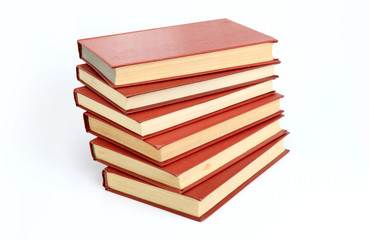 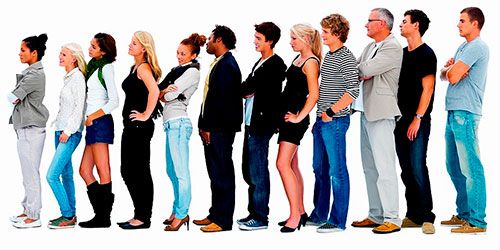 c
a
b
Видаляється елемент, який прийшов останній (Last – in, First – out LIFO)
Видаляється елемент, який прийшов першим (First – in, First – out FIFO)
Операції в стеках
n = 6
6
5
4
3
2
1
Перевірка чи стек порожній:
StackEmpty (S)
   if top (S) = 0 then
      return True
   else
      return False
Вершина стеку
top (S) – повертає індекс комірки
4
Додавання нового елементу в стек:
Push (S, k)
   if top (S) = n then
      return «стек переповнений»
   else
      top (S) = top (S) + 1
      S [top (S)] = k
перевірка чи стек не переповнений 
(n – максимальна розмірність масиву)
5
2
збільшуємо на 1 верхівку стеку та записуємо в комірку нової верхівки значення K
T(n) = Θ(1)
Pop (S, k)
   if StackEmpty (S) then
      return «стек порожній»
   else
      top (S) = top (S) - 1
      return S [top (S)] +1
перевірка чи стек не порожній
Видалення елементу:
зменшуємо верхівку стеку на 1 та видаляємо попередню верхівку
stack overflow
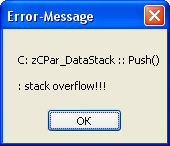 Переповнення стеку – коли заданий об'єм пам'яті для використання стеку недостатній для додавання нового елементу
Операційні системи використовують стек виклику функцій:
Function A (…){
     …
     Function B (…)
     …
    }
за умови збільшення кількості викликів збільшується ризик переповнення стеку
Приклад (визначення факторіалу числа рекурсивно):
5! = 5 · 4 · 3 · 2 · 1 = 120
fact (x)
     if x = 0 then
          return 1
     else
     return fact (x-1)·  x
fact (5)
   fact (4)
      fact (3)
         fact (2)
            fact (1)
               fact (0)
fact (1 000 000) – якщо стек виділений операційною системою не містить необхідної кількості пам'яті – ПОМИЛКА!
stack overflow
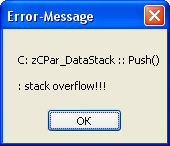 Переповнення стеку – коли заданий об'єм пам'яті для використання стеку недостатній для додавання нового елементу
А чи можливо уникнути переповнення стеку використовуючи цикли а не рекурсію???
Приклад (визначення факторіалу числа рекурсивно):
5! = 5 · 4 · 3 · 2 · 1 = 120
fact (x)
     if x = 0 then
          return 1
     else
     return fact (x-1)·  x
fact (5)
   fact (4)
      fact (3)
         fact (2)
            fact (1)
               fact (0)
fact (1 000 000) – якщо стек виділений операційною системою не містить необхідної кількості пам'яті – ПОМИЛКА!
Операції в чергах
head (A) - голова
Додавання нового елементу в чергу:
2
4
5
А:
Enquene (A, x)
     if tail (A) = n then
          return «черга повна»
     else
          tail (A) = tail(A) + 1
          A [tail (A)] = x
tail (A) – хвіст
Видалення елемента з черги:
Dequene (A, x)
     if head (A) > tail (A) then
        return «черга порожня»
     else
          head (A) = head(A) + 1
          return A [head (A)-1]
T(n) = Θ(1)
Приклад
h
t
Додаємо елемент в чергу 3
2
4
5
h
t
Видаляємо елемент з черги 2
2
4
3
5
h
t
Додаємо елемент в чергу 1
4
3
5
h
t
Додаємо елемент в чергу 7
4
3
1
5
Додавання нового елементу в чергу:
Enquene (A, x)
     if (tail (A)+1) % n = head (A) then
          return «черга повна»
     else
          tail (A) = (tail(A) + 1) % n
          A [tail (A)] = x
перевірка чи черга повна
присвоєння значенню хвоста вільної комірки на початку черги
Приклад
h
t
Додаємо елемент в чергу 3
2
4
5
h
t
Видаляємо елемент з черги 2
2
4
3
5
h
t
Додаємо елемент в чергу 1
4
3
5
h
t
Додаємо елемент в чергу 7
4
3
1
5
Видалення елемента з черги:
Dequene (A, x)
     x = A [head (A)]
     head (A) = (head(A) + 1) % n
     return x
для переходу на початок масиву
3. Зв'язані списки
Зв’язані списки
Приклад
масив n = 5:
Приклад
масив n = 5:
2
4
7
1
5
2
4
5
А:
А:
x = 6
x = 6
6
2
6
4
2
4
7
1
5
5
n = 5
n = 6
А:
А:
Процедура виділення додаткової пам'яті під масив вимагає багато процесорного часу (складна для роботи ОС)
Висновок:
Використання чи статичних масивів, чи динамічних масивів (стеки, черги) для додавання елементів в середину структури – НЕ ПРАГМАТИЧНО!!
LinkedList
2
4
7
1
5
А:
6
x = 6
2
5
4
6
2
4
7
1
5
А:
2
5
6
4
Кожен елемент списку має посилання на сусідів
head (L)
key 3
key 1
key 2
Однозв’язний список
next
next
next
посилання на наступний елемент
Двозв’язний список
prev
prev
prev
посилання на попередній елемент
tail (L)
Масиви WS списки
В масивах швидко здійснювати пошук елементів (особливо знаючи його індекс)
Проте в масивах процедура додавання (видалення) елементів за умови збільшення (зменшення) пам'яті досить проблематична
Операції в списках
Пошук елемента в списку:
head (L)
k
пошук починаємо з голови
L:
якщо шуканого елементу немає
(null)
L:
ListSearch (L, k):
     x = head (L)
     while x ≠ null && key (x) ≠ k
           x = next (x)
     return x
// присвоюємо голові значення шуканого елементу
// запускаємо цикл. Умова зупинки – шуканого елементу немає в списку та ключ шуканого елементу = поточному значенню
T(n) = Θ(1)
Операції в списках
Додавання елемента до списку:
h
До списку з 3 елементів додаємо елемент на початок
x
L:
Що потрібно зробити?
Зв'язати елемент з існуючими
Не створюючи жодних комірок під новий елемент. Елемент уже існує і пам’ять на нього виділена – ПОТРІБНІ ЛИШЕ ЗВ’ЯЗКИ!
Операції в списках
Додавання елемента до списку:
h
x
L:
x
head
h
ListInsert (L, x)
next (x) = head (L)

if head (L) ≠ null then:
     prev (head (L)) = x

prev (x) = null

head (L) = x
// зв'язування об'єкту х з списком (його наступний елемент – голова)
// зв'язування у зворотному порядку поточну голову з елементом х
// встановлюємо зв’язок елементу х з попереднім елементом
// визначення нової голови списку
Операції в списках
Видалення елементу з списку:
T(n) = Θ(1)
х
Що потрібно зробити?
Перенаправити зв'язки між елементами
ListDelete (L, x):
     if prev (x) ≠ null then:
           next (prev (x)) = next (x)
     else
          heal (L) = next (x)
   
 if next (x) ≠ null then:
          prev (next (x)) = prev (x)
     else
          tail (L) = prev (x)
// перевіряємо чи перед елементом x існує елемент та встановлюємо йому зв’язок next
// якщо перед х не існує елементів, встановлюємо, що новою головую буде настпуний за х елемент
// аналогічно в  зворотному порядку проводиться зв'язування наступного після х елементу з іншими елементами
4. Кореневі дерева
Представлення 
ієрархічних зв’язків
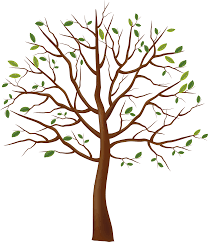 корінь
Я
тато
мама
grand
mother
grand
father
grand
mother
grand
father
…
…
…
…
…
…
…
…
листки
Наслідування та арність
Одна із основних парадигм ООП – НАСЛІДУВАННЯ

Кореневі дерева використовують для візуалізації послідовності наслідування класів (вказувати батьківські класи та їх нащадки)
Арність – це кількість дочірніх елементів вузла дерева
Структура з довільною арністю
Бінарна структура
parent
parent
х
х
left
right
х3
х1
х2
…
…
…
Бінарна структура
Що потрібно знати для пошуку елементу за такою структурою?
parent
х
left
right
Ключ для доступу до вузла x
Інформацію про батьківський вузол
Інформацію про нащадка 1
Інформацію про нащадка 2
Довільна арність
Що потрібно знати для пошуку елементу за такою структурою?
parent
х
х3
х1
х2
…
…
…
Ключ для доступу до вузла x
Інформацію про батьківський вузол
Інформацію про нащадка 1
Інформацію про нащадка …
Інформацію про нащадка n
Ускладнення: для різних вузлів кількість нащадків різна!!
Довільна арність
Ключ для доступу до вузла x
Інформацію про батьківський вузол
Інформацію про нащадка 1
Інформацію про нащадка …
Інформацію про нащадка n
Для того щоб не використовувати зайвої пам'яті ми можемо усіх нащадків будь-якого вузла об'єднати у зв'язний список
Що потрібно знати для пошуку в такому випадку?
parent
parent
L
S
key
right sibling
parent
parent
parent
first 
child
L
S
L
S
L
S
parent
parent
parent
L
S
L
S
L
S
Завдання
Завдання на самопідготовку:
 
1. Опрацювати конспект лекції.
2. Prometheus. Курс «Розробка та аналіз алгоритмів» (Тиждень 5: Лекція 8). [Електронний ресурс]. – Доступний з https://edx.prometheus.org.ua/courses/KPI/Algorithms101/2015_Spring/courseware/8b0d2a95b54e47b38664aed188c0d25f/676f35fdd2ba40e89a7ab2ef6bb60a84/